Free electromagnetic field
Let us now consider some area of space where there are neither charges nor currents. Still, electromagnetic field may be there. It is true, that the field had to be created somewhere sometimes by some charges, but this is not interesting for us for the moment. An example might be light moving through the empty space which originated far away by a distant star. Another example is the electromagnetic field in a microwave cavity. The field was created by a magnetron outside the cavity and injected into the cavity through a wave guide. But from then on it can be considered as a free electromagnetic field inside a cavity within brass (conducting) walls. The Maxwell equations for a free field read
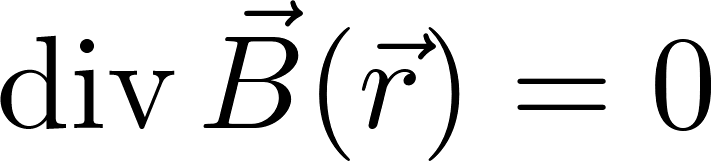 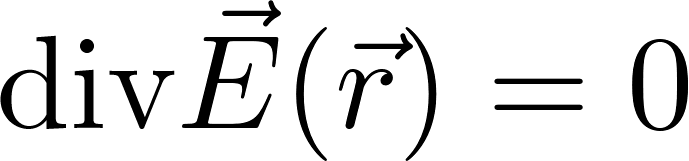 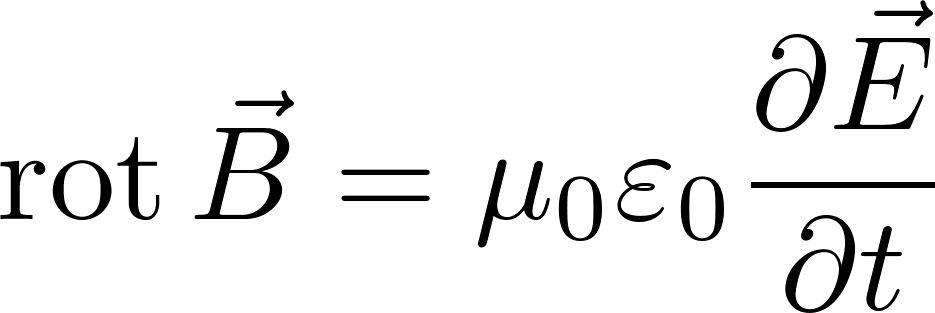 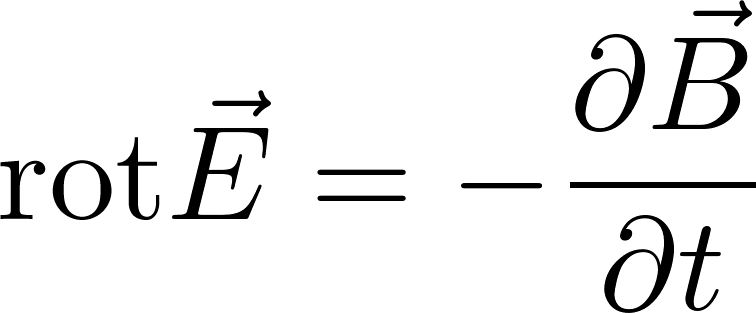 Since the spatial area is limited, we need to consider the physical conditions on the border of the area. These border conditions are necessary supplement to the Maxwell equations, without them the equations themselves are useless.
1
Free electromagnetic field – wave equation
For completeness we show, that the Maxwell equations of a free field can be rewritten to the form of a wave equation.
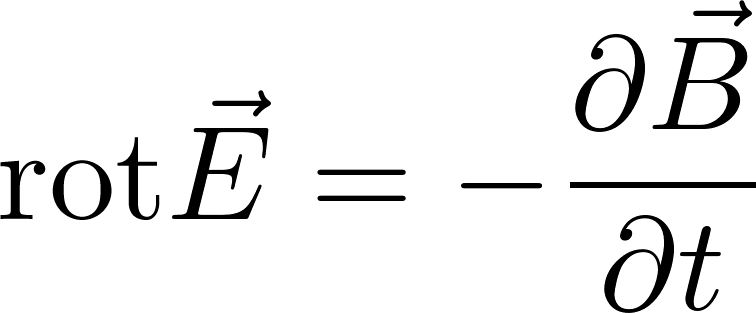 we apply another rotation:
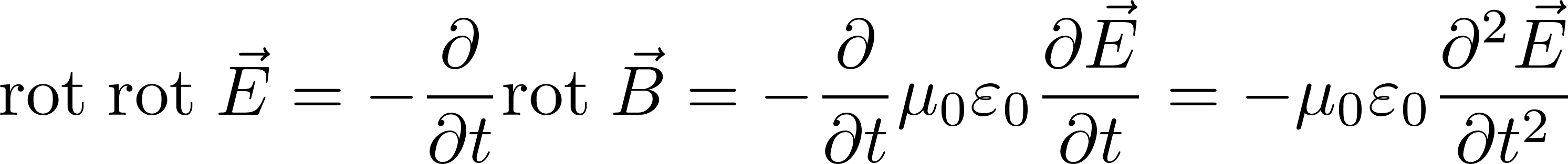 Now the well know relation
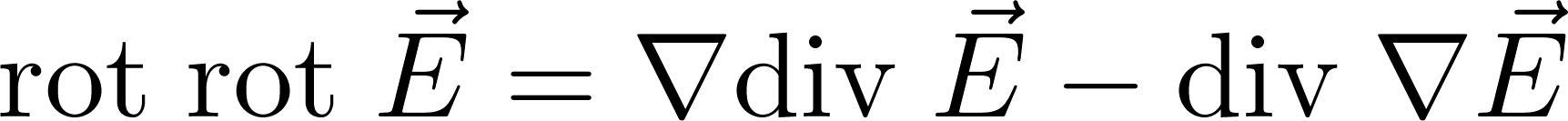 For those who are not familiar with nablas, here is the derivation in  coordinate formalism (if you still do not recognize some formulas, consult web)
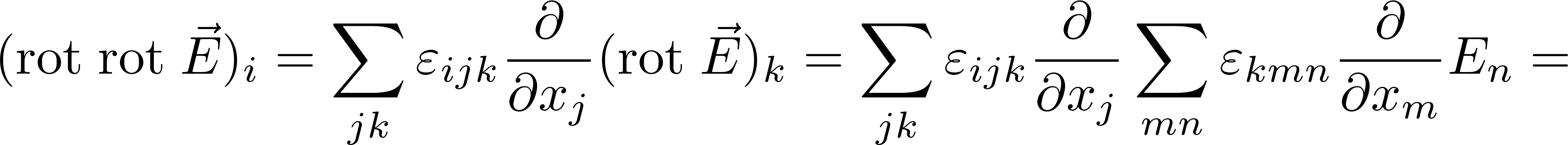 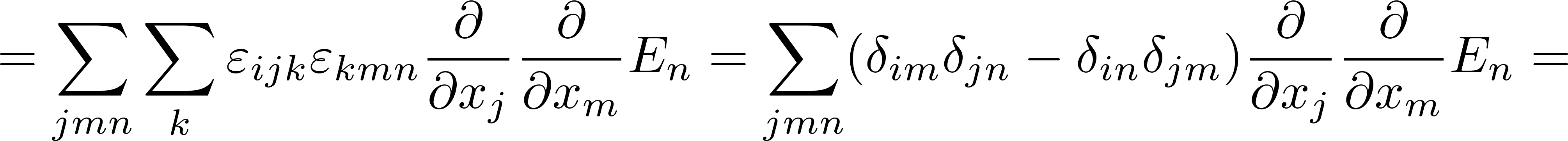 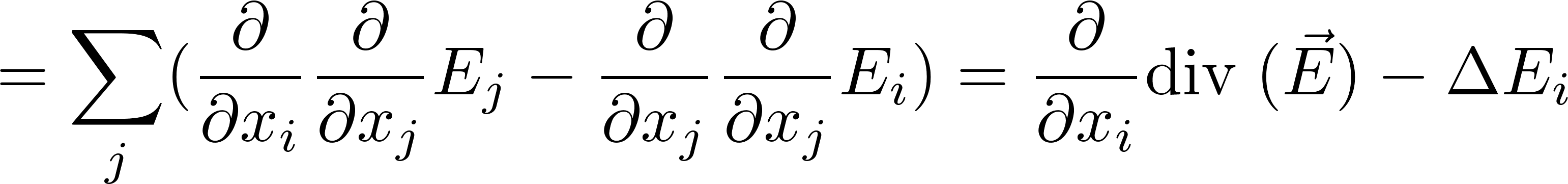 2
Free electromagnetic field – wave equation
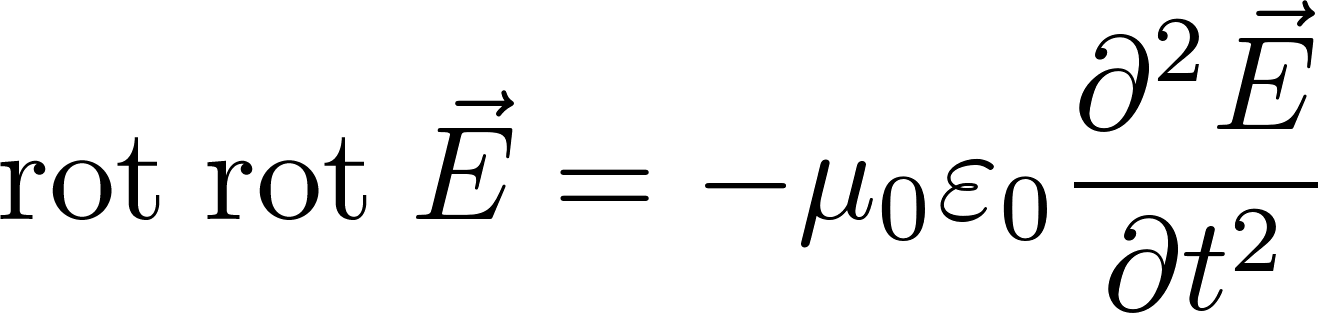 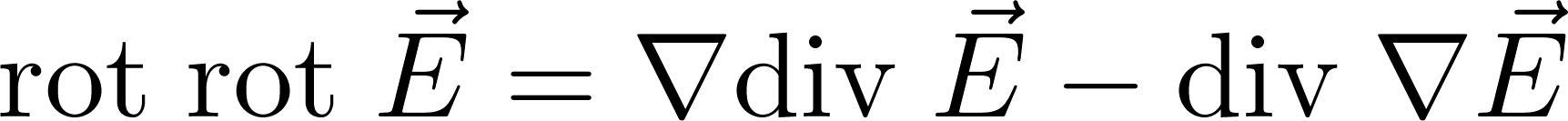 since                       we get
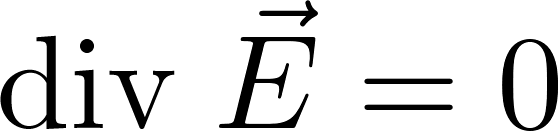 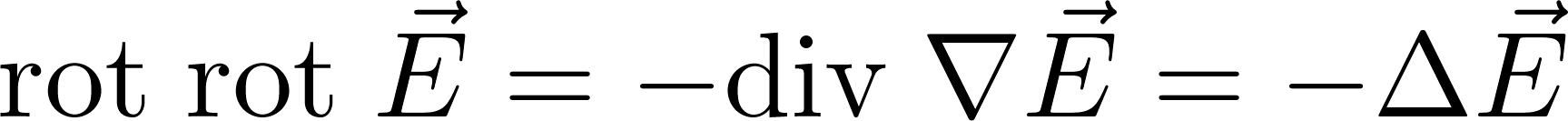 So finally
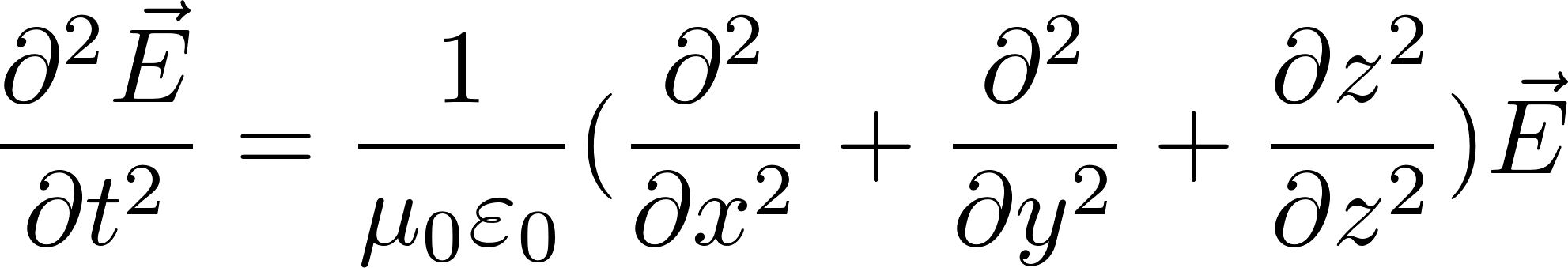 So the free field satisfies the wave equation. The phase velocity is
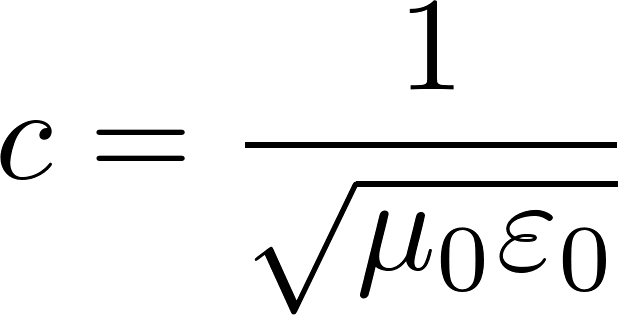 Deriving the wave equations we have used only two of the four Maxwell equations, so in addition to the wave equation there are additional constrains for the electromagnetic wave to be fulfilled!
3
Free electromagnetic field in a conducting box
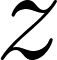 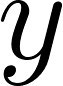 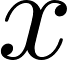 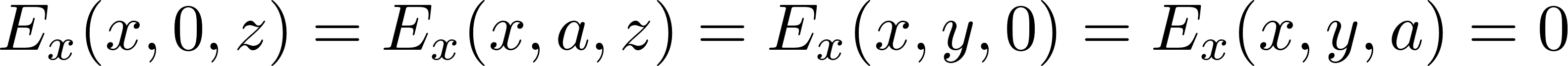 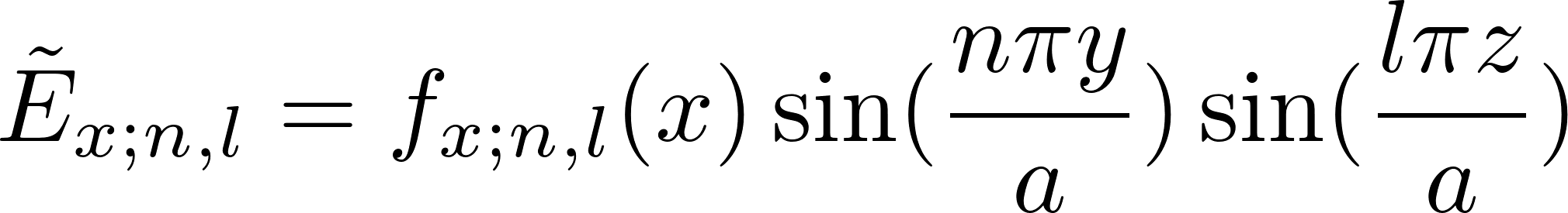 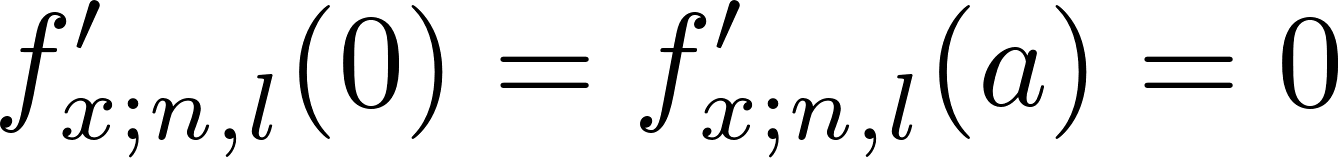 4
Free electromagnetic field in a conducting box
We have found that the electric field automatically satisfying the boundary conditions can be looked for in the form
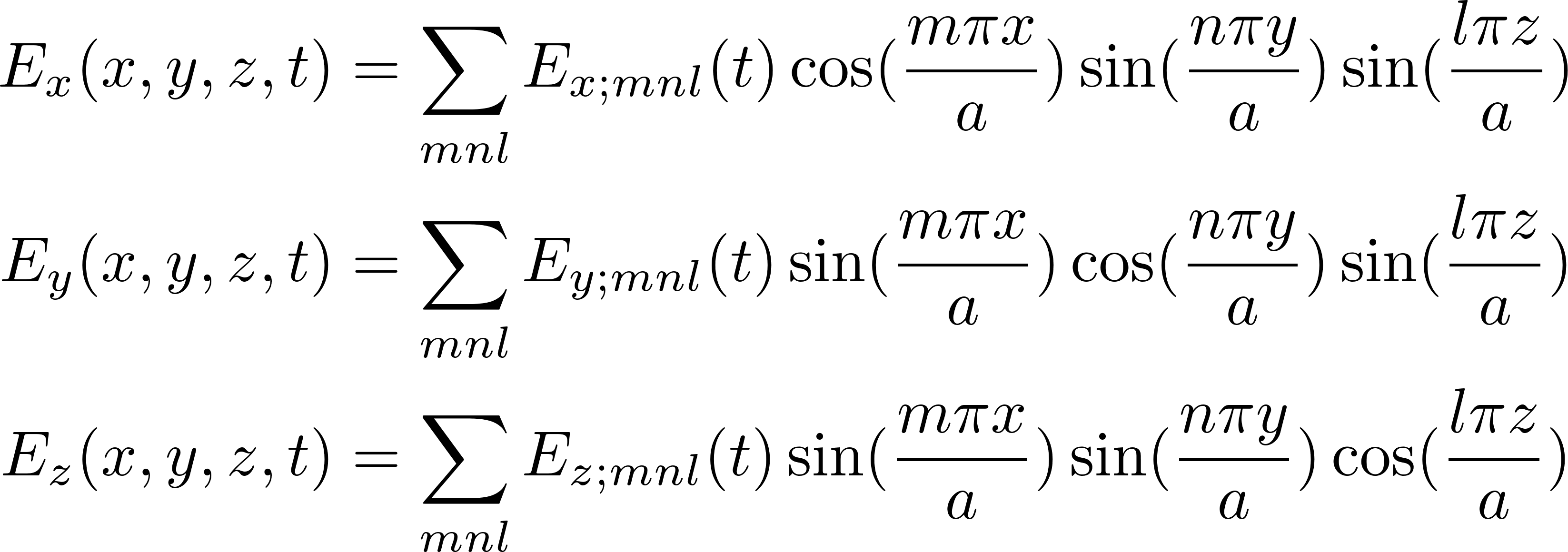 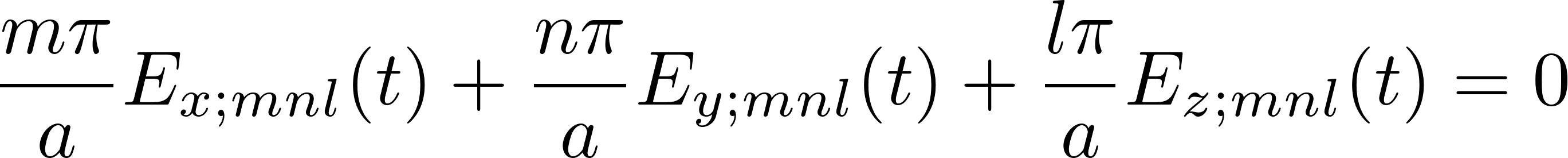 5
Free electromagnetic field in a conducting box
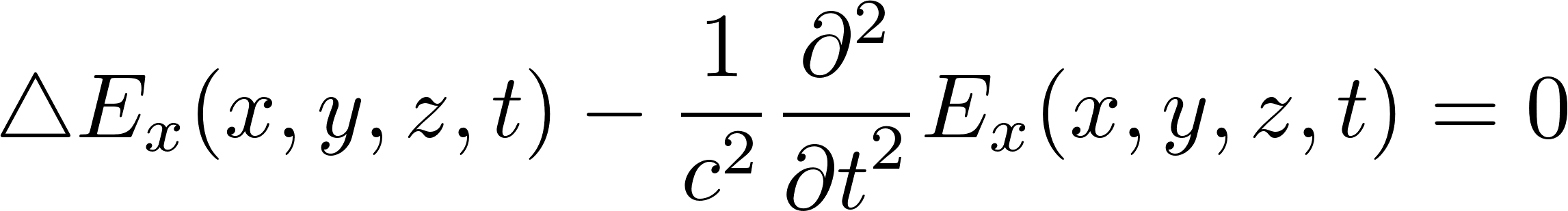 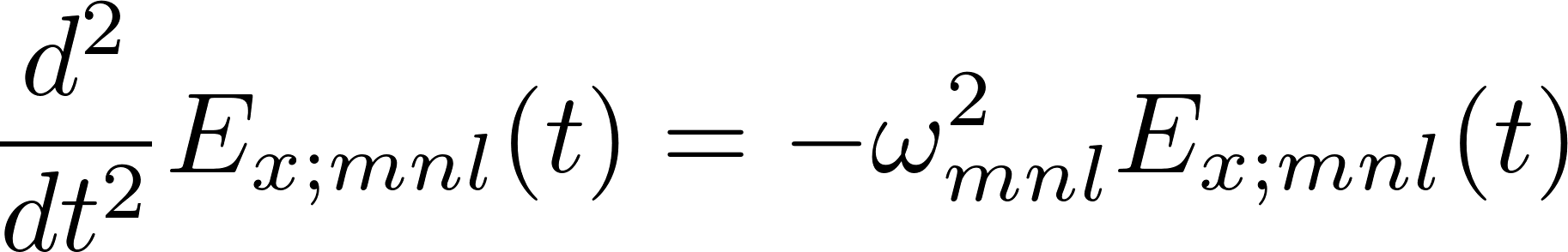 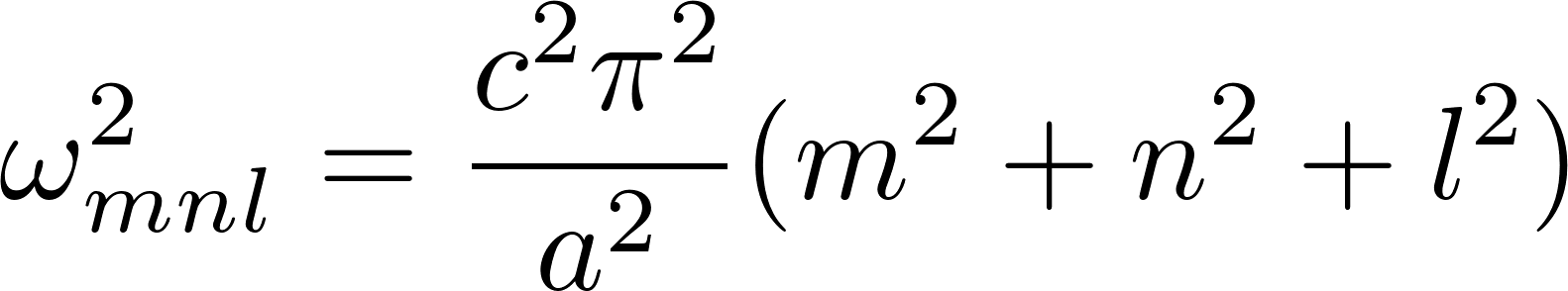 where
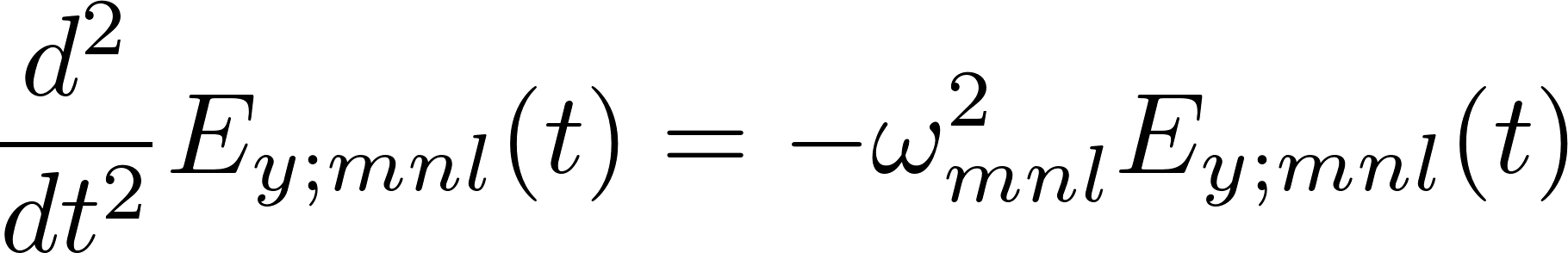 These are equations of motions for harmonic oscillators!
The time dependence will be
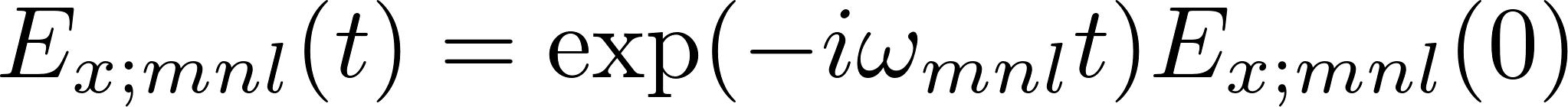 6
Free electromagnetic field in a conducting box
We have the solution for the electric field in a box. Now we show very briefly that the magnetic field is fully given by the electric field. From the Maxwell equation
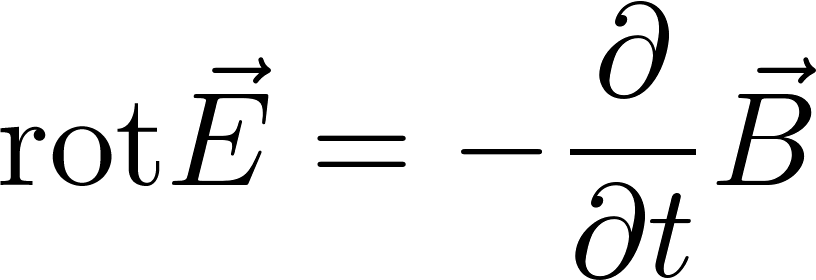 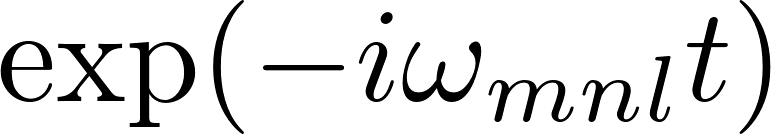 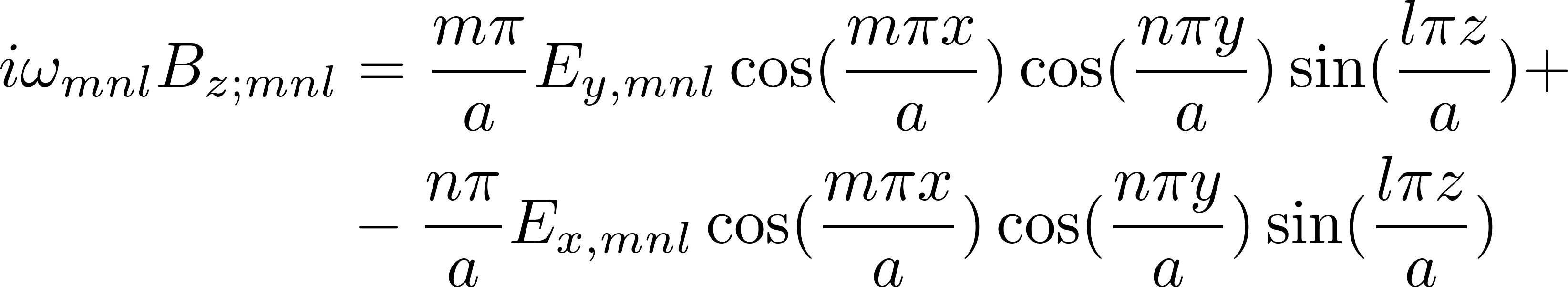 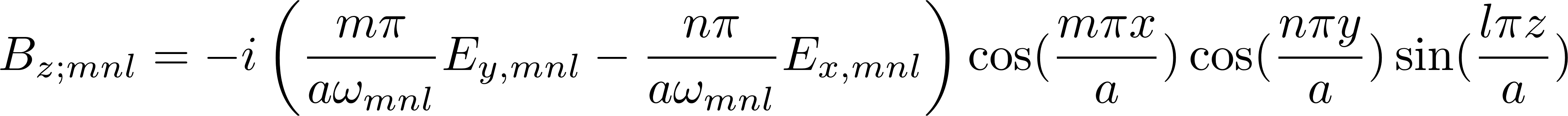 7
Free electromagnetic field in a conducting box
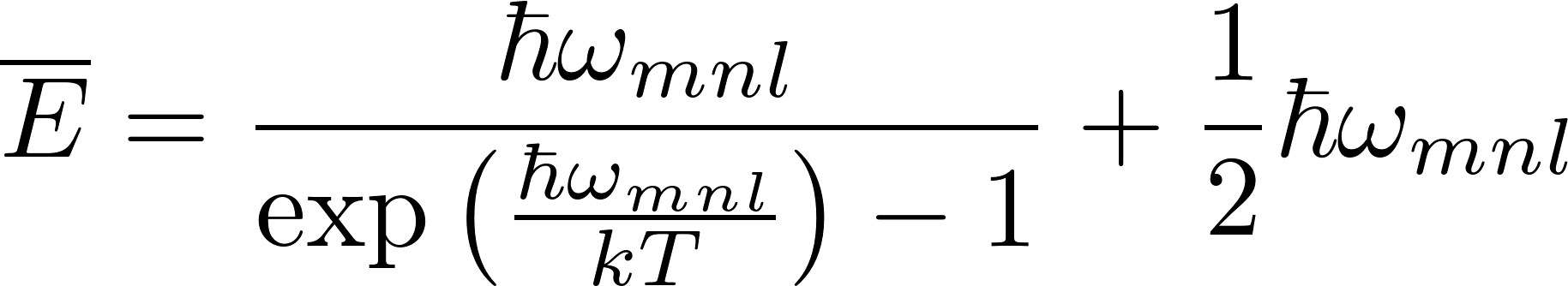 8
Free electromagnetic field in a conducting box:
canonical ensemble
9
Free electromagnetic field in a conducting box:
canonical ensemble
Even considering the oscillators to be quantum objects is not without problems! The mean energy of a quantum oscillator is
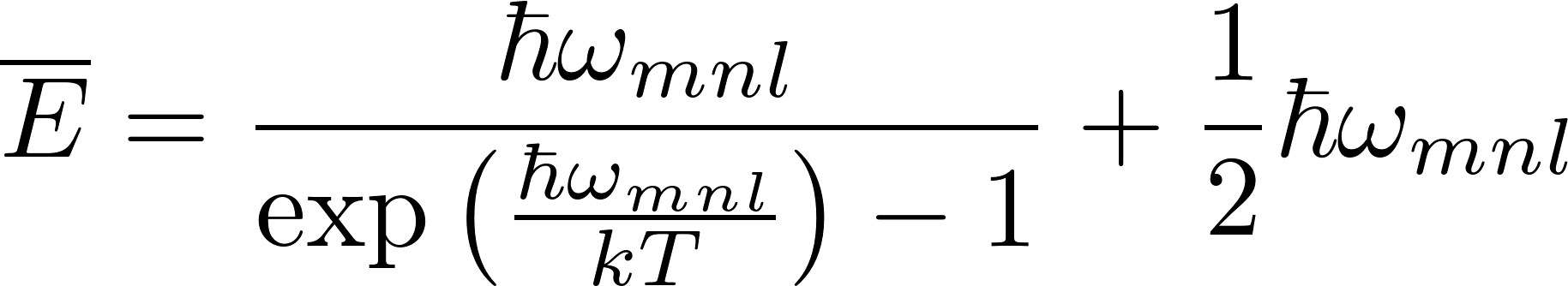 Historically the problem with the classical statistics was found by Max Planck around 1900. Curiously enough it was not the youngest theory to be blamed for the disaster (statistical physics) but older and well-established theories: Newton mechanics and Maxwell theory of electromagnetism, which had to be replaced by their quantum versions. Max Planck was the first who “quantized” the old theory for black body radiation. It started the quantum era of physics.
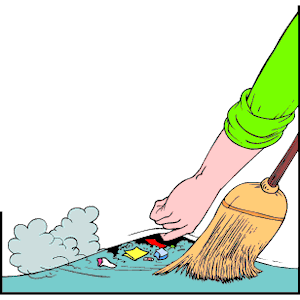 10
Black body radiation
After all the preparatory work let us study the electromagnetic field in a box in contact with thermal reservoir. In physics the problem is known under the name “black body radiation”. 
The experiment shows, that all bodies heated to some temperature emit electromagnetic waves. Our sun emits visible light from its surface having some 6000 K. Our own bodies emit infrared radiation corresponding to our temperature of 37 Celsius. This radiation is detected by mosquito sensors which then recognize us as the object to attack. This radiation is also detected by motion detector in the alarm systems.
The spectral characteristics of radiation emitted by a hot body is theoretically simplest if it is so called black body. A black body is an idealized physical body that absorbs all incident electromagnetic radiation, not reflecting any part of it. In thermal equilibrium it emits radiation called black body radiation. An approximate realization of a black surface is a hole in the wall of a large cavity. Any light entering the hole is reflected within the internal surface of the body indefinitely or absorbed within the body and is unlikely to re-emerge, making the hole a nearly perfect absorber. In thermal equilibrium radiation is emitted from such hole equivalent to black body radiation. If the electromagnetic field inside a cavity is in thermal equilibrium with its walls the spectral characteristic of the electromagnetic field inside are equal to the black body radiation.
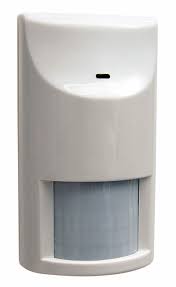 Motion detector
11
Quantum states of a free electromagnetic field in a box
One particular (micro)state of the electromagnetic field in a box is given by the table like this.
The table is an infinite list of oscillators. Each raw contains the label of a particular oscillator and its quantum excitation number.

The total energy of the field in such state is given by the sum
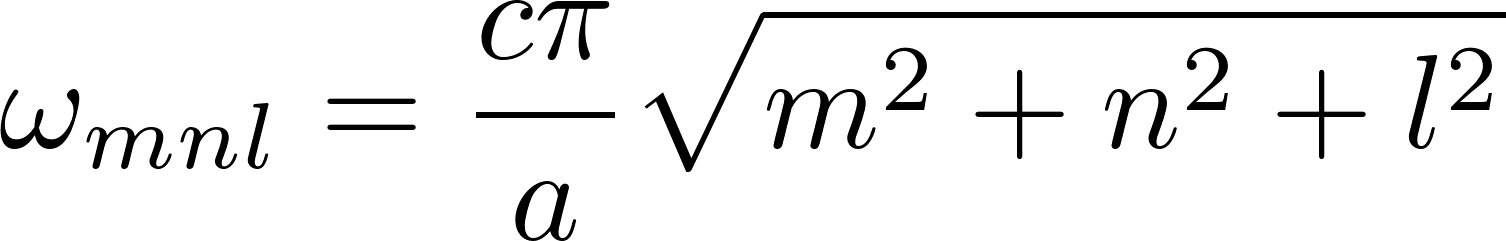 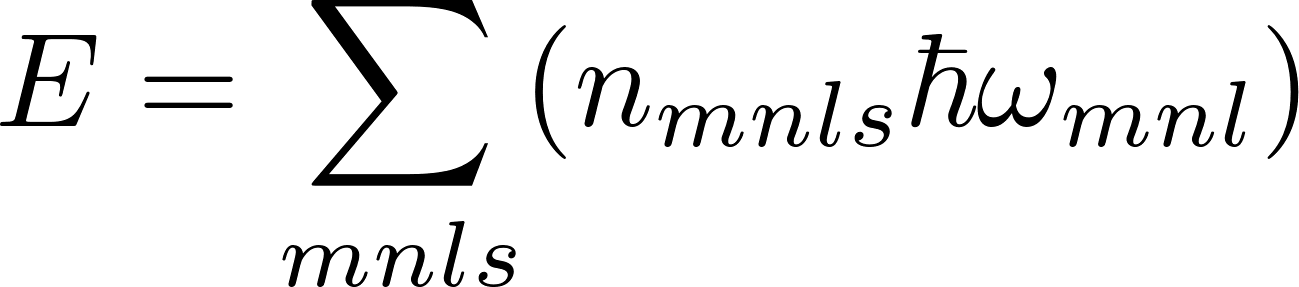 We know what are all possible microstates and what are their energies, so we can use canonical ensemble technology.
We have quantized the electromagnetic field !!! Very advanced physics !!!
12
Thermal radiation in a cavity - energy
Thermal radiation is equivalent to a set of independent oscillators. We can calculate the mean energy of each one separately, we get
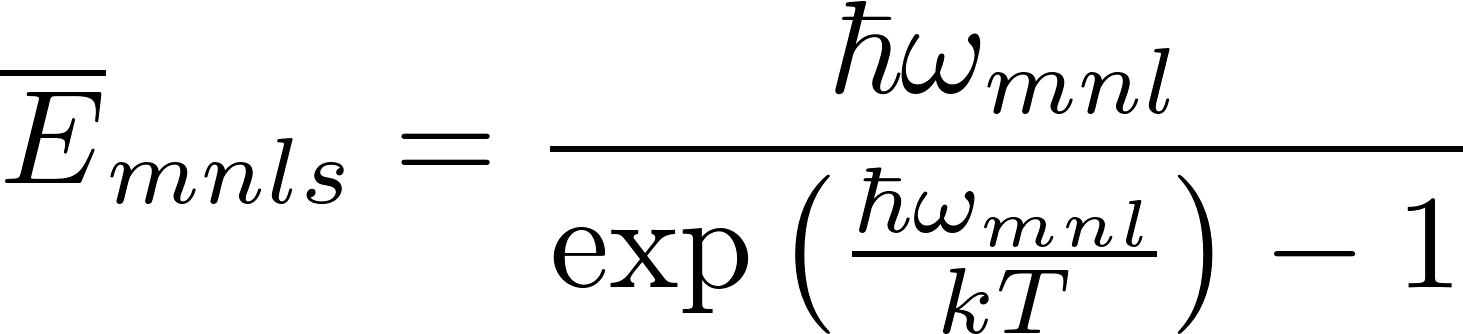 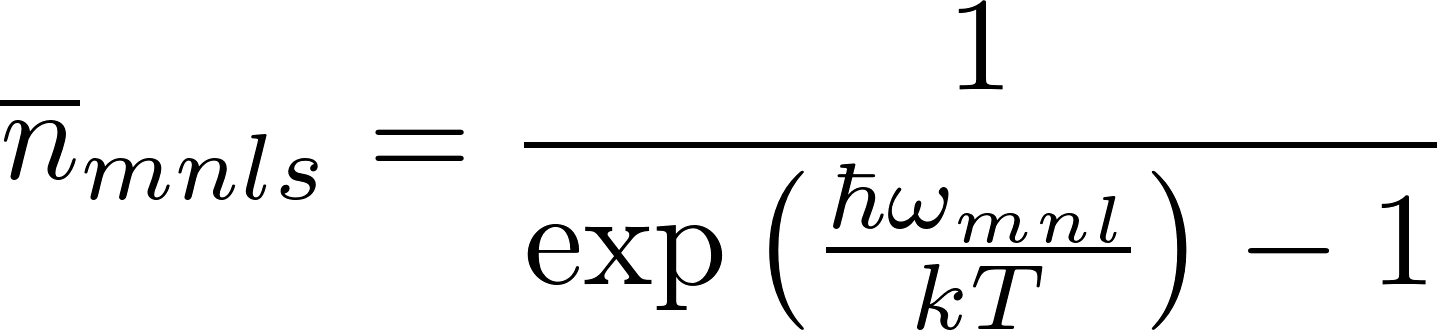 The total energy of all the oscillators (the total energy of radiation in the cavity) is
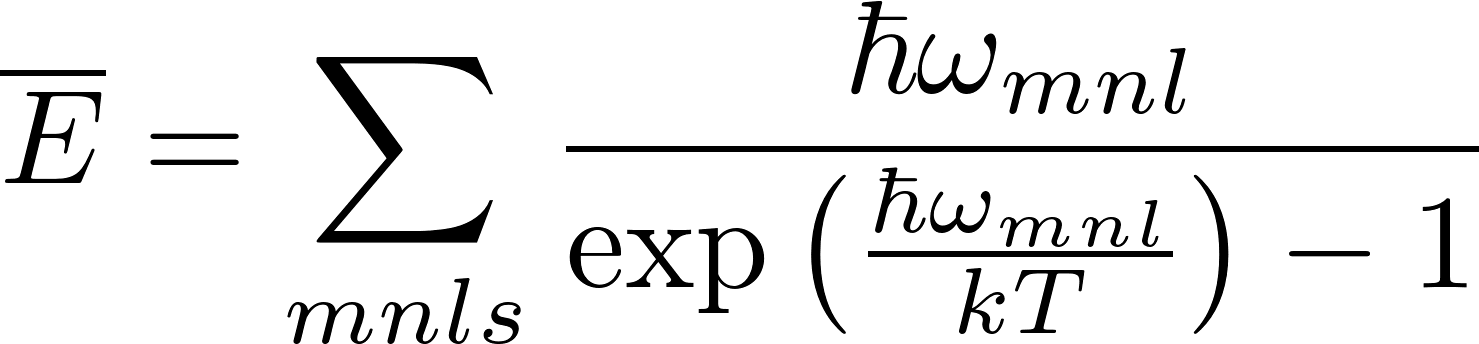 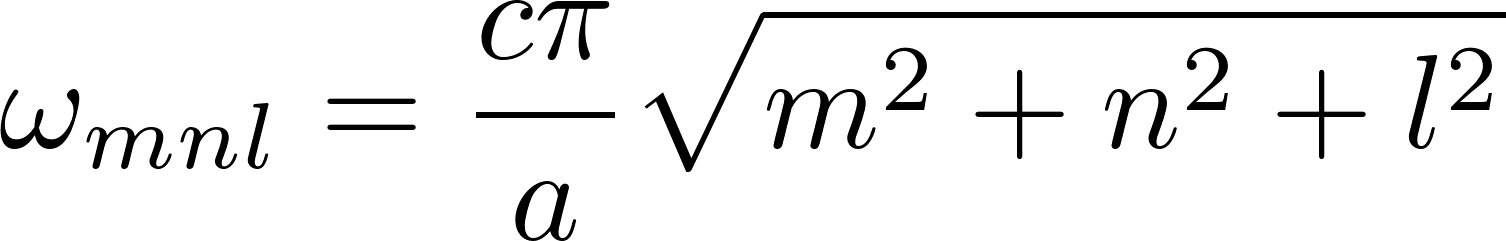 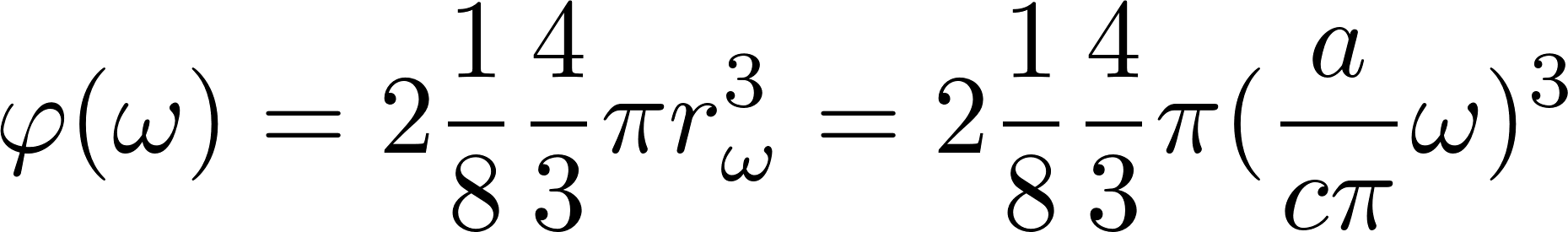 13
Thermal radiation in a cavity - energy
The total energy of the thermal radiation in a cavity is
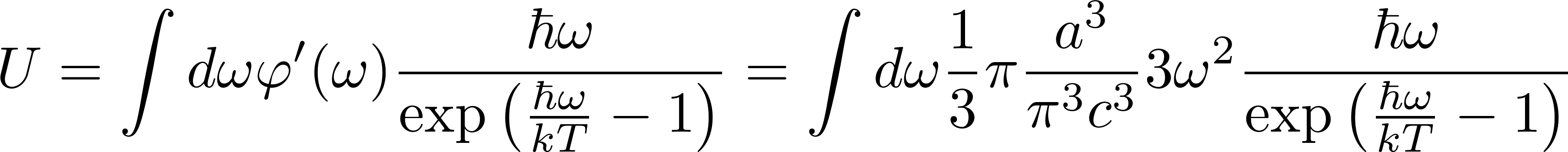 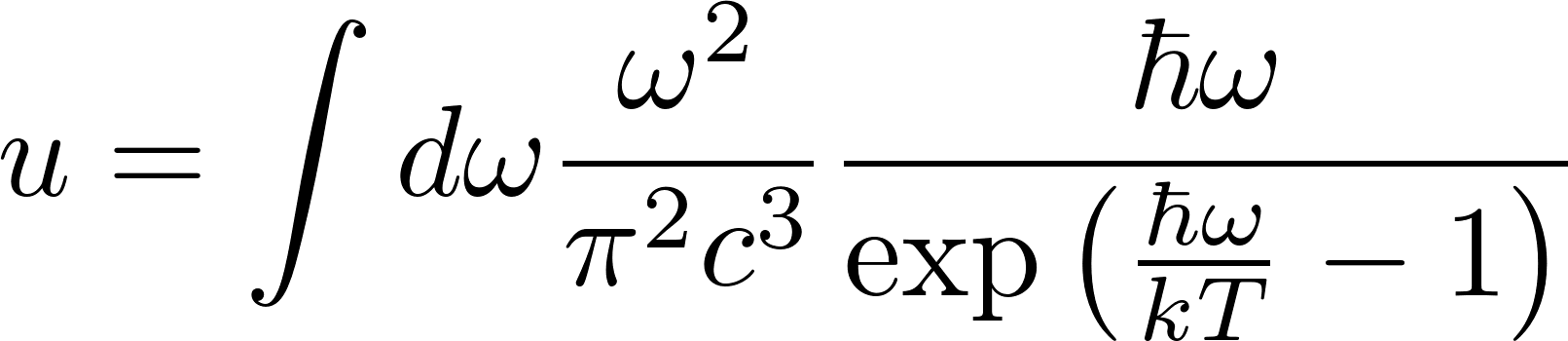 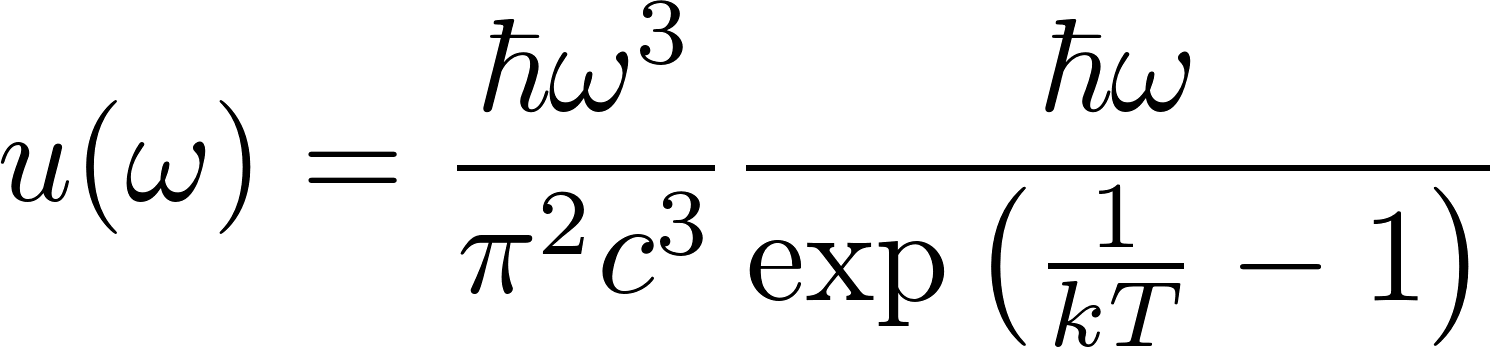 14
Thermal radiation in a cavity - energy
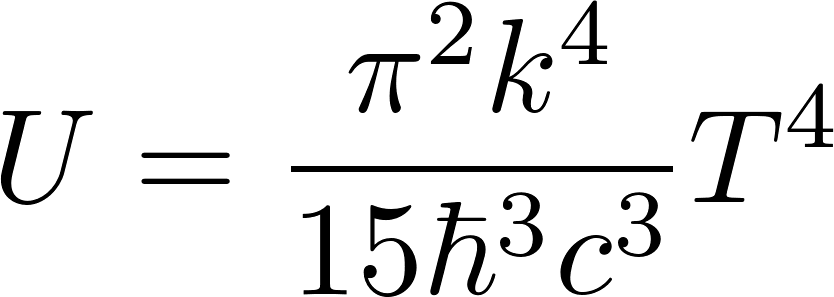 If we make a small hole into the cavity with equilibrium thermal radiation, the radiation will be emitted through that hole. The energy density flow peer unit of time will be
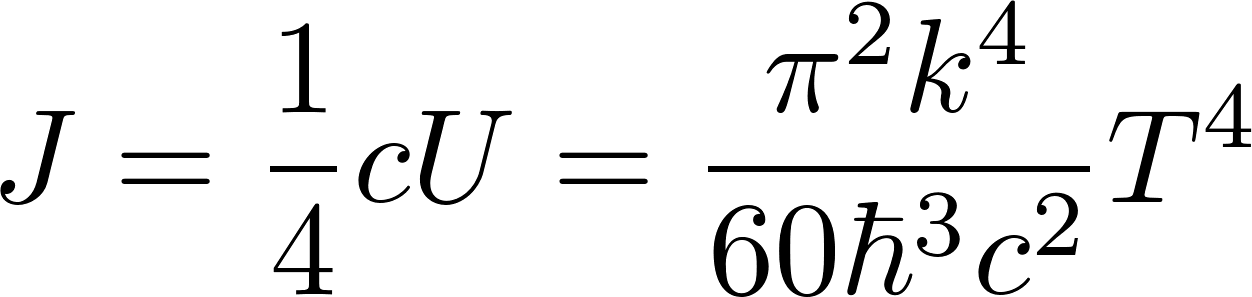 The formula is called Stefan’s low and is usually written in the form
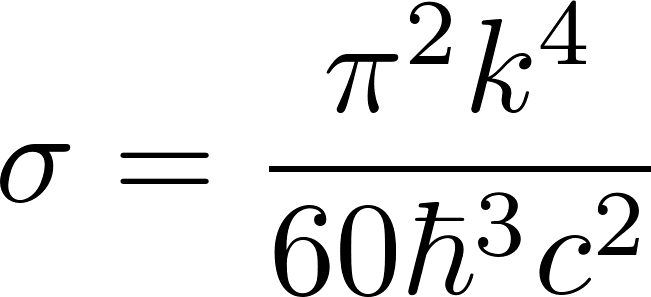 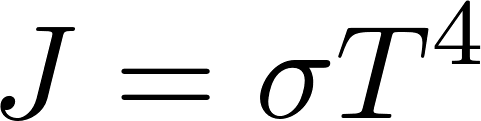 15
Free electromagnetic field: 
alternative description of the state
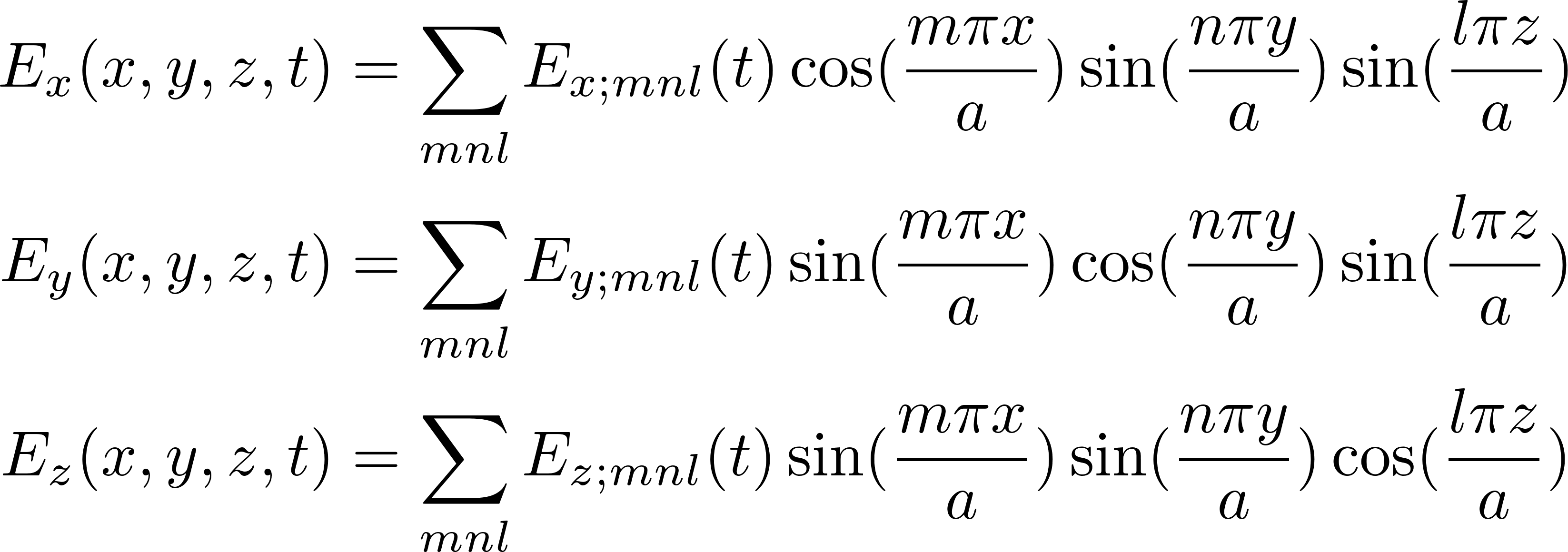 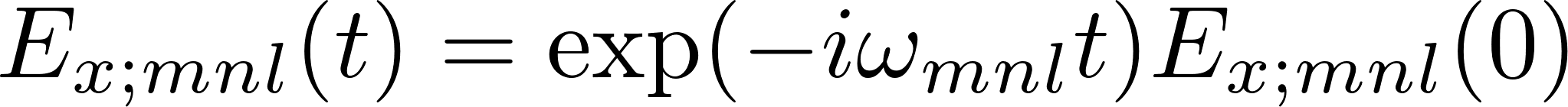 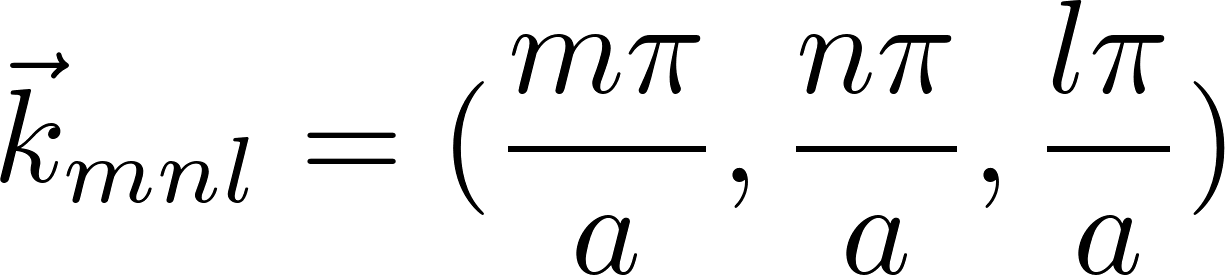 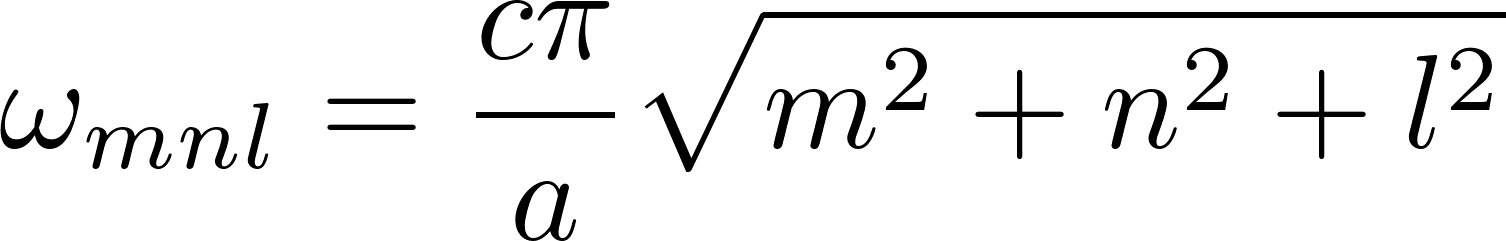 We see the relation
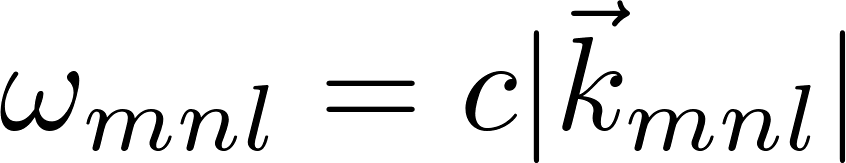 16
Free electromagnetic field: 
alternative description of the state
Se we have two alternative description of electromagnetic field state
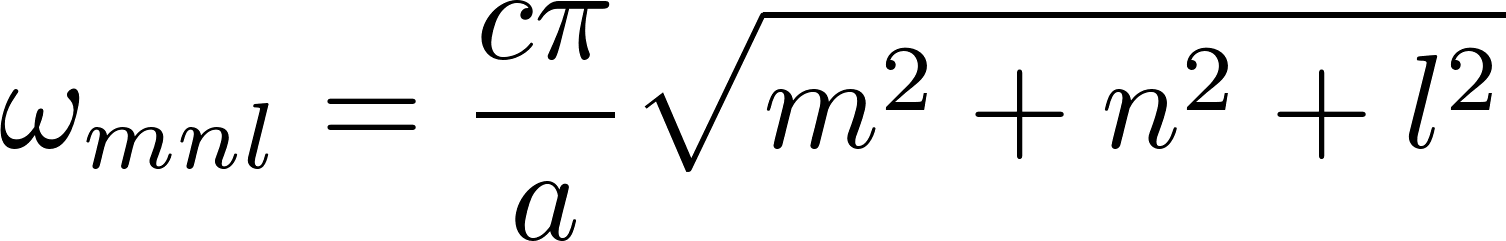 Alternatively
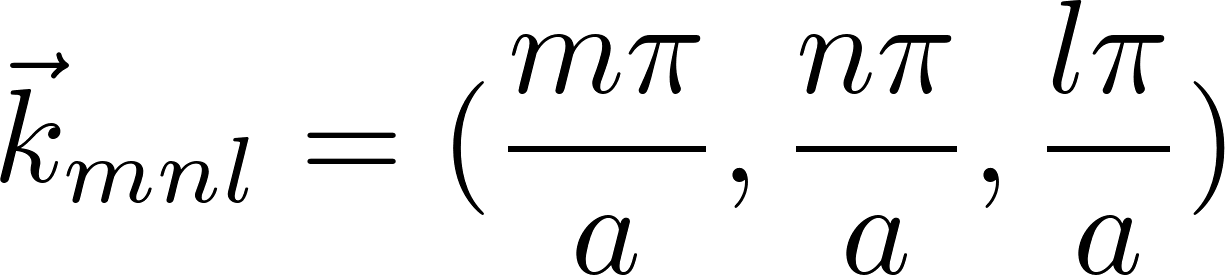 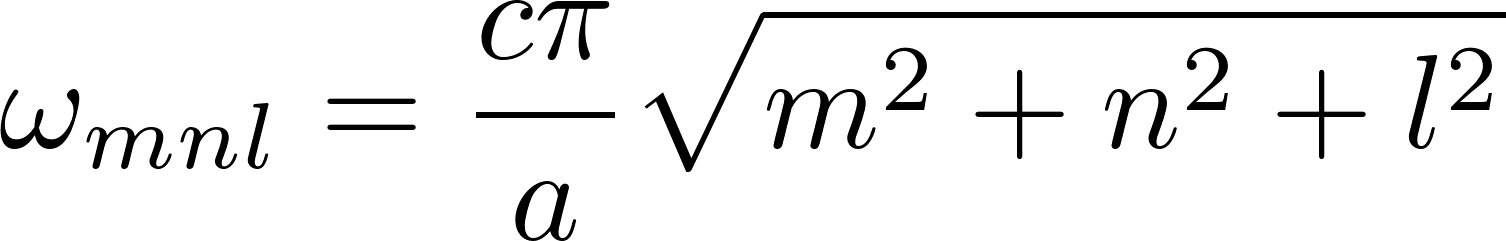 17